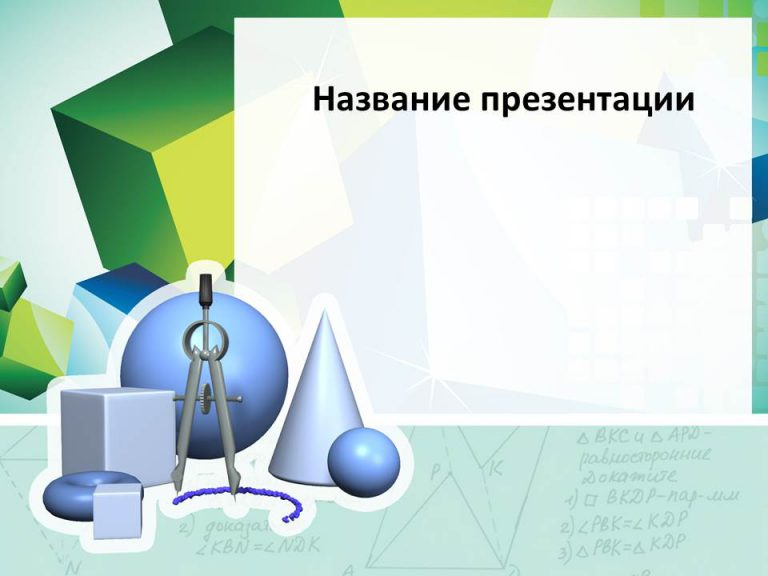 Муниципальное бюджетное  общеобразовательное учреждение 
«Средняя общеобразовательная  школа»  г. Котовска
Исследовательская  работа
Математические неожиданности
Выполнил: ученик 8 класса  Комбаров  Владислав

Руководитель: учитель математики Потехина Т. В.
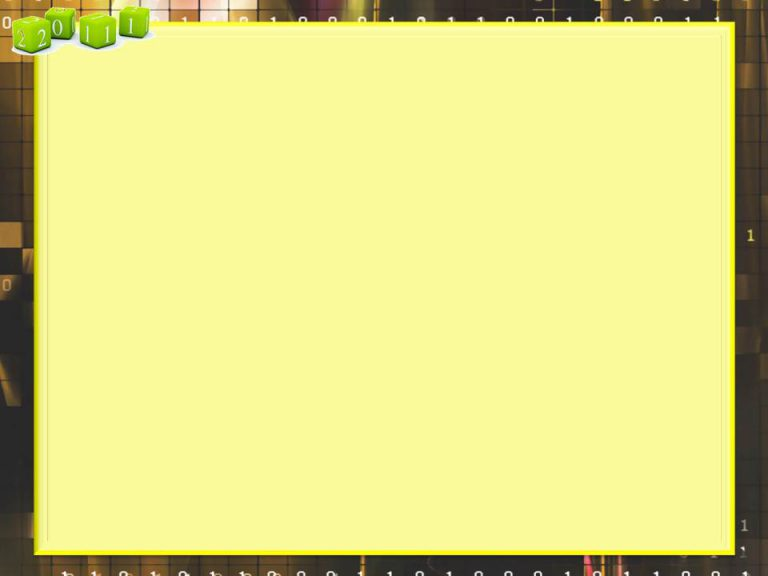 Мой любимый предмет  -  математика
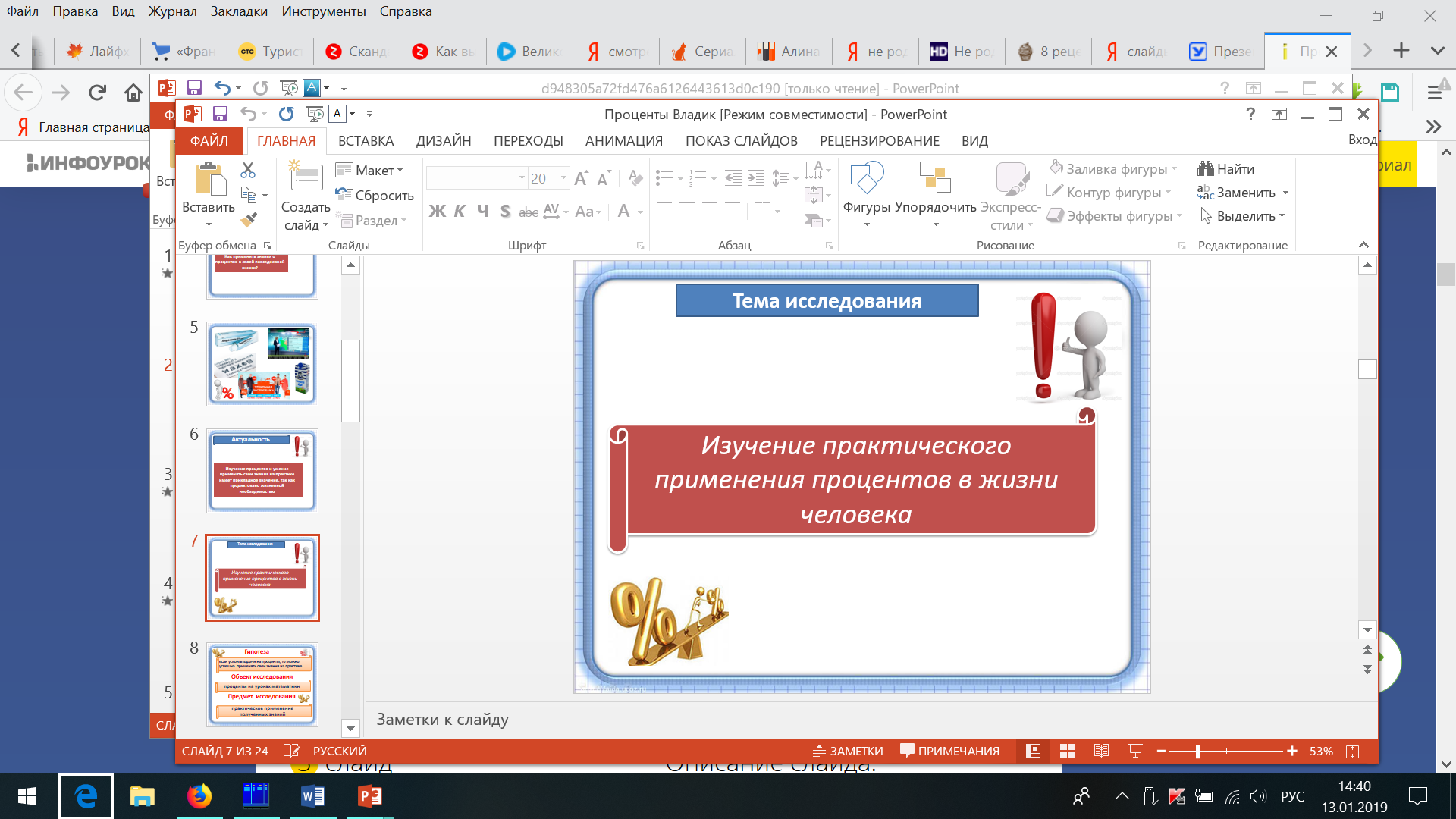 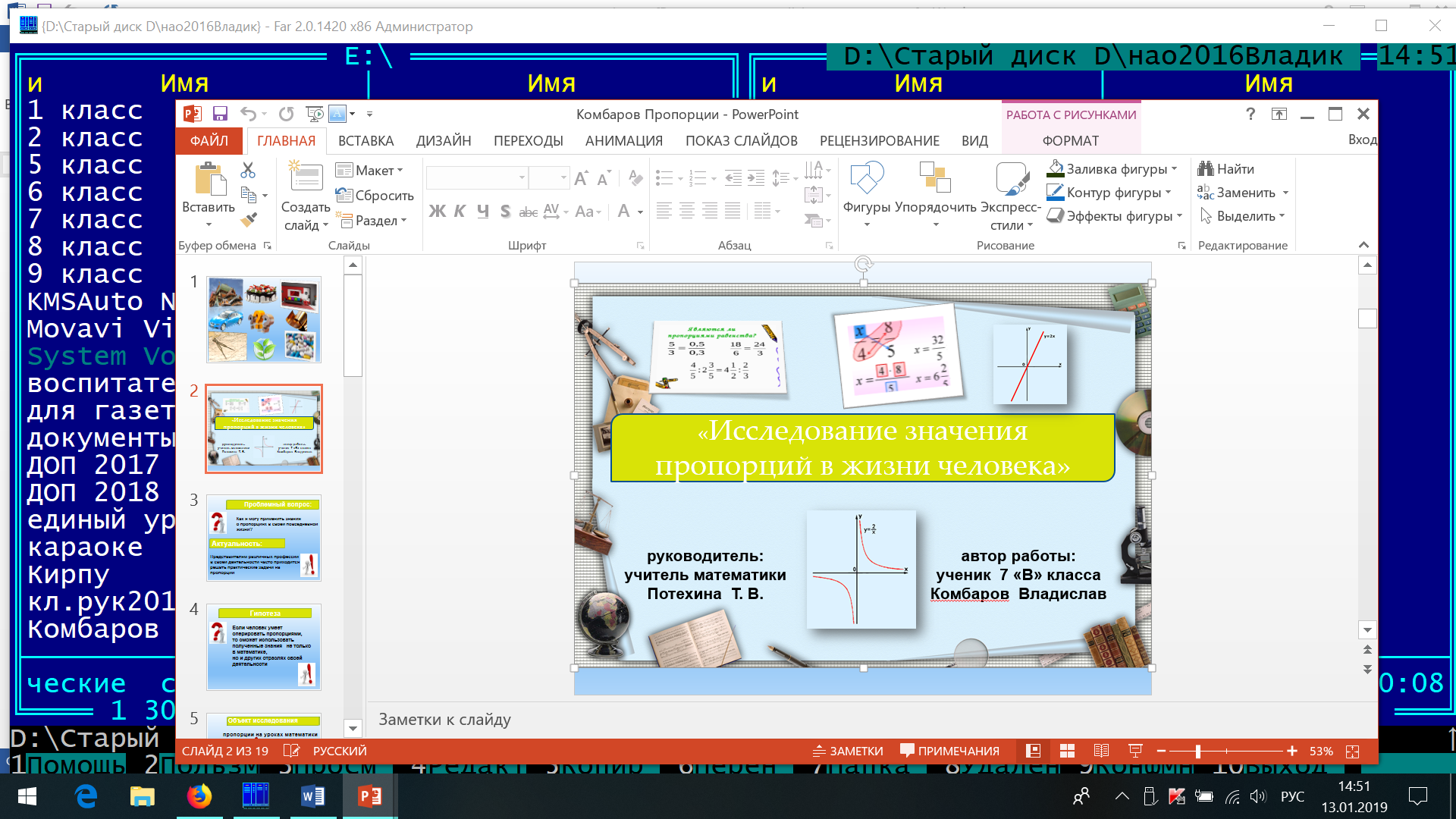 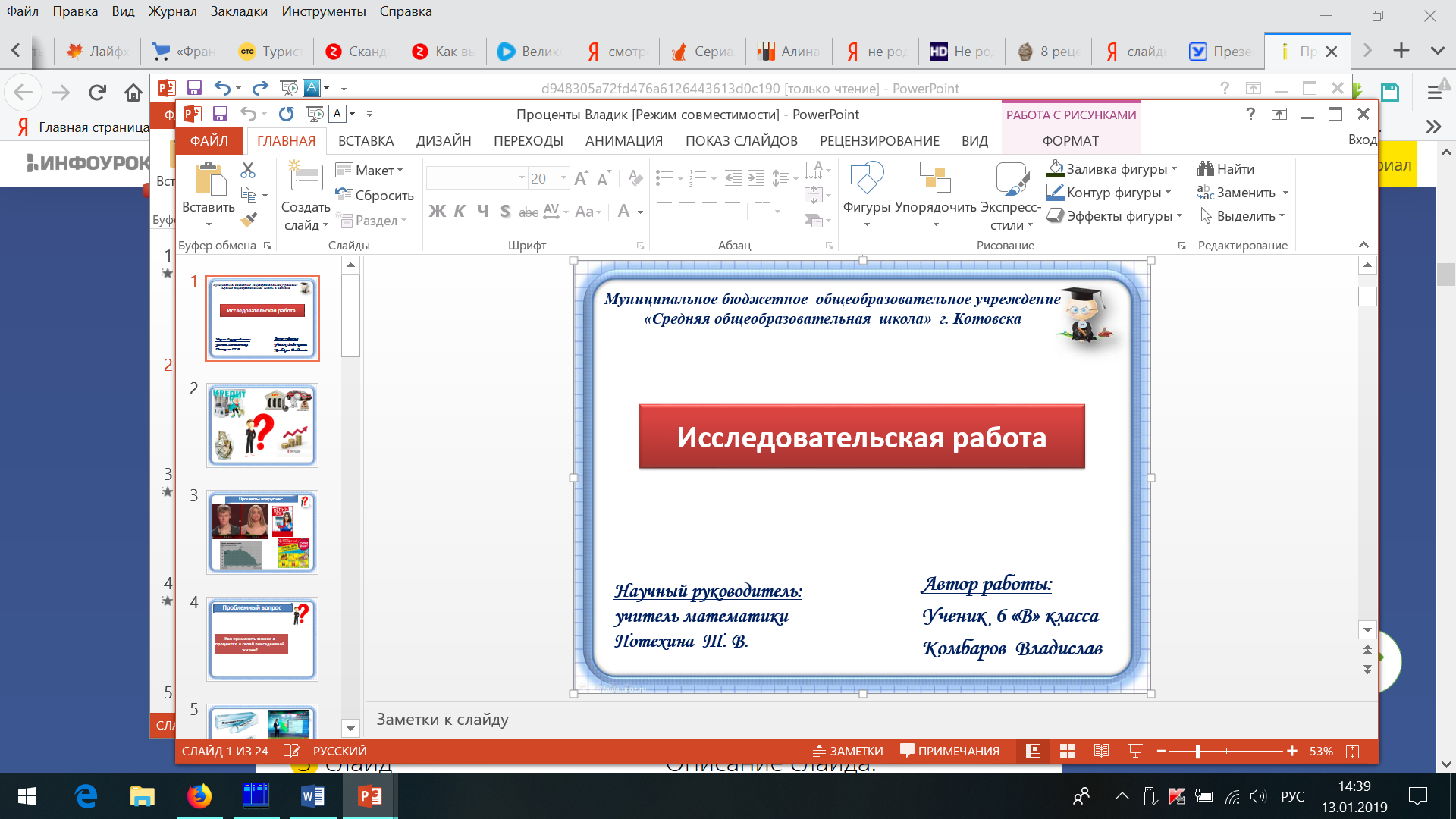 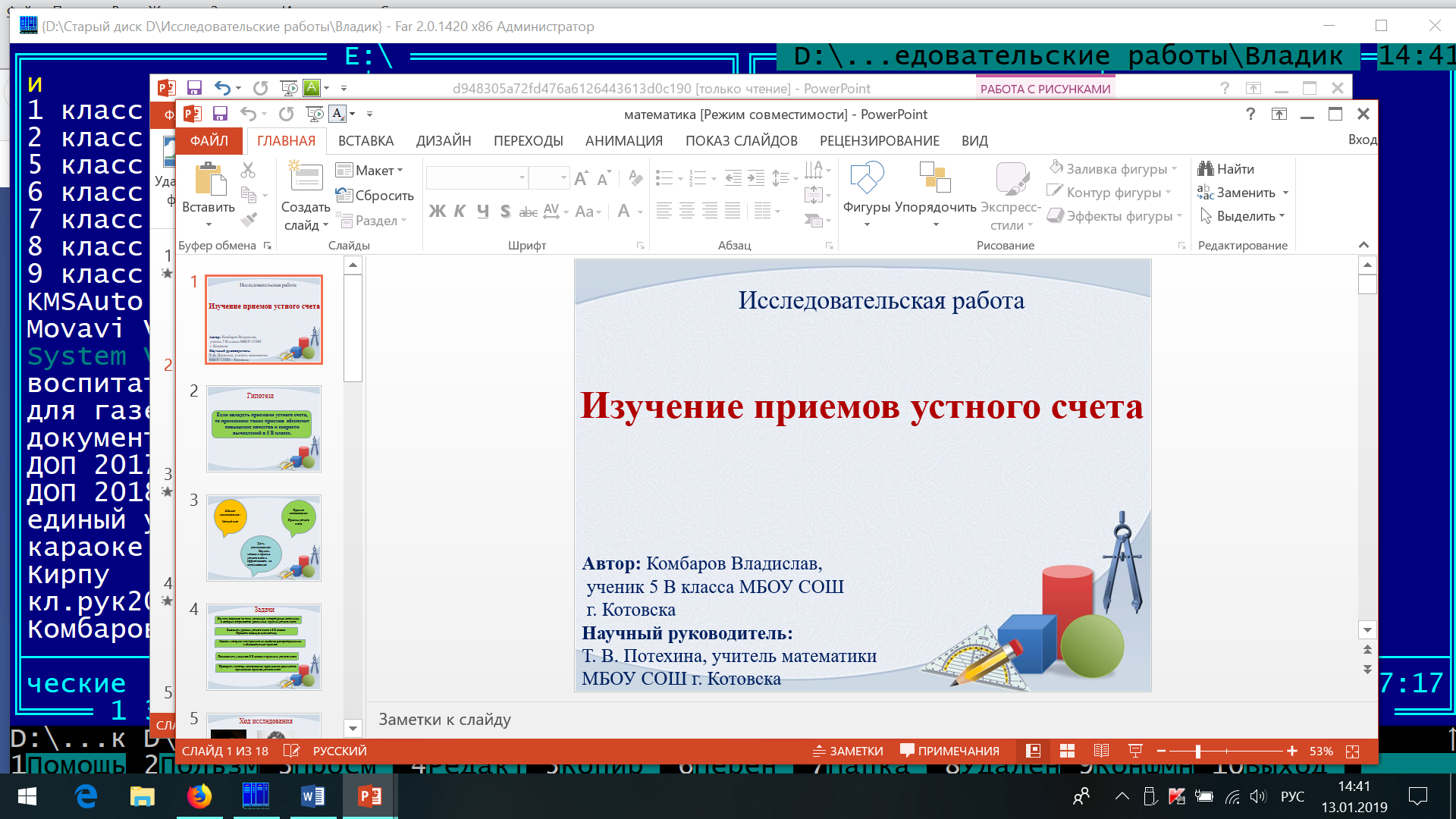 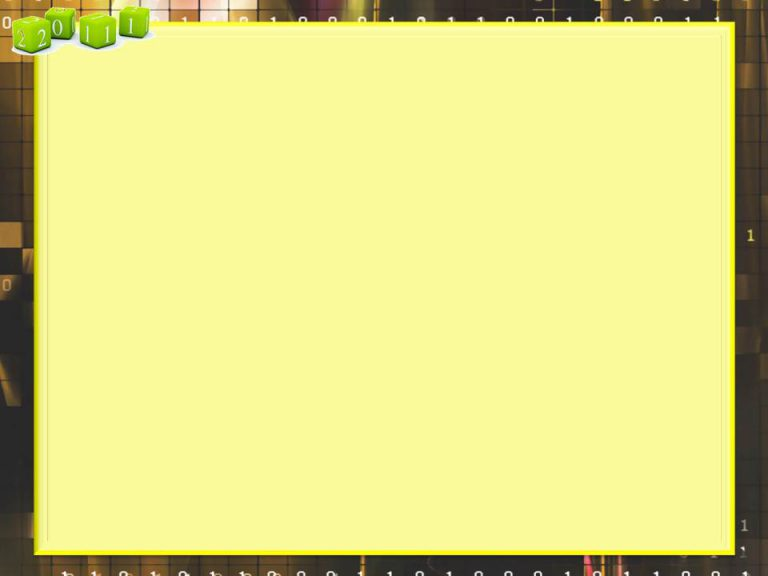 Интересная задача
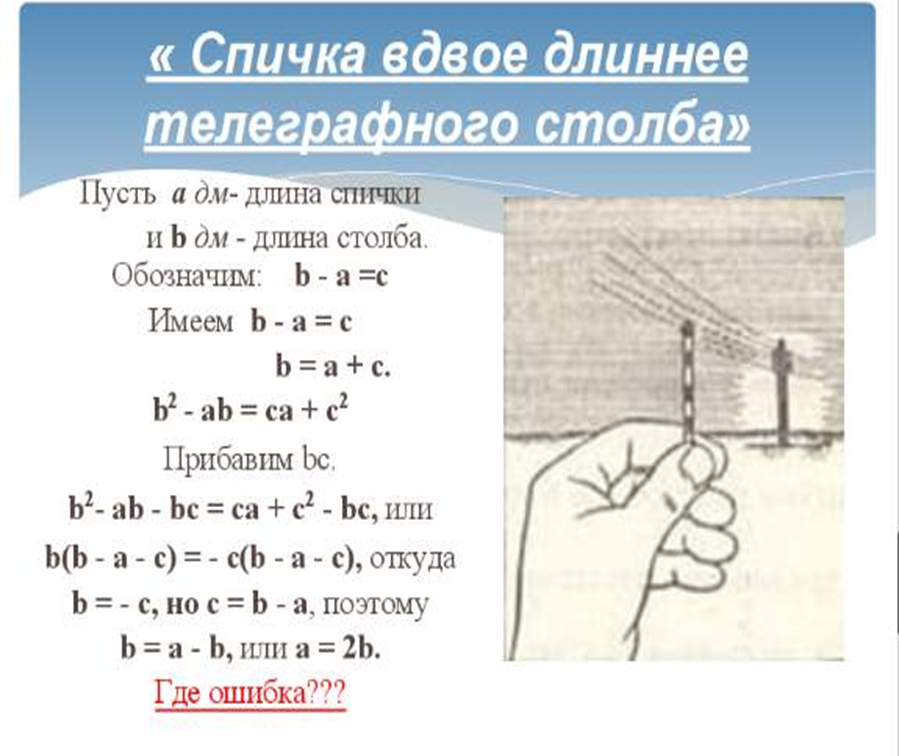 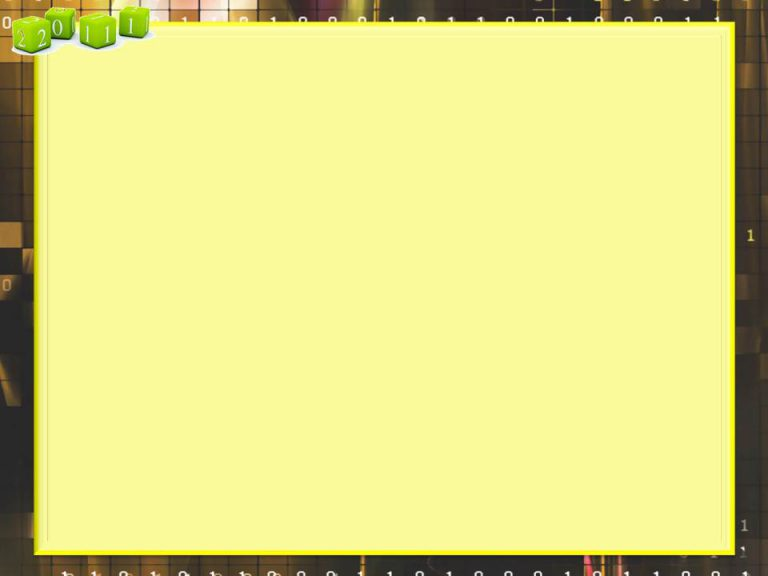 Проблемный вопрос
Как выявить математический парадокс?
Актуальность
Решение   математических задач, приводящих к парадоксам, развивает логическое мышление
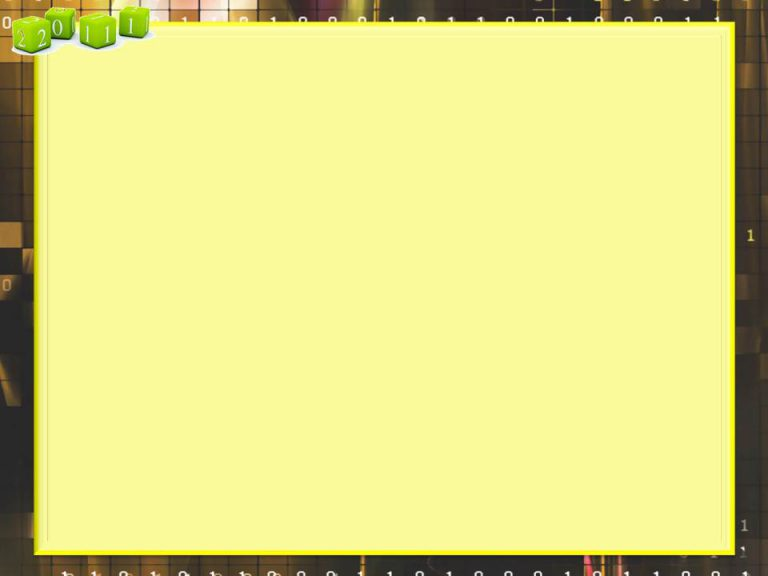 Гипотеза
Если  исследовать парадоксальные математические задачи,  то можно обнаружить ошибки  в их решении
Цель работы
Исследовать решение математических задач, приводящих к парадоксам
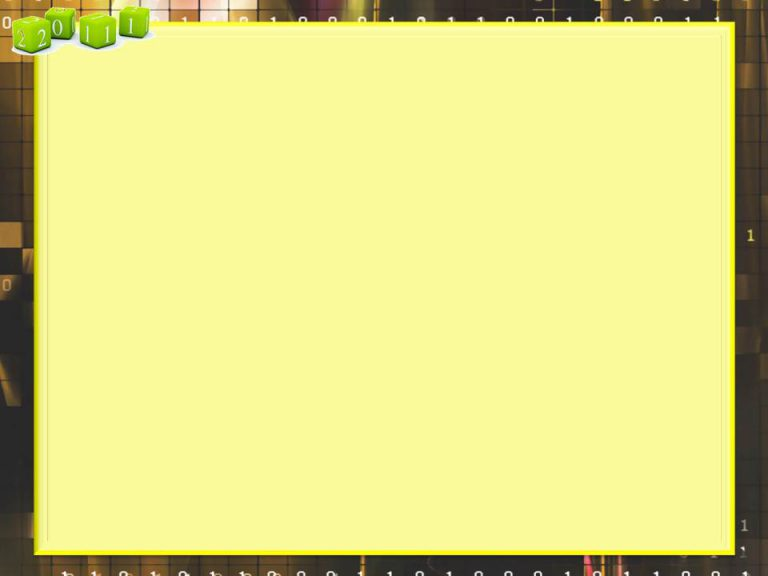 Задачи
изучить понятия «софизм» и «парадокс», выявить отличие
классифицировать математические неожиданности
научиться находить ошибки в готовых решениях математических задач
подготовить презентацию
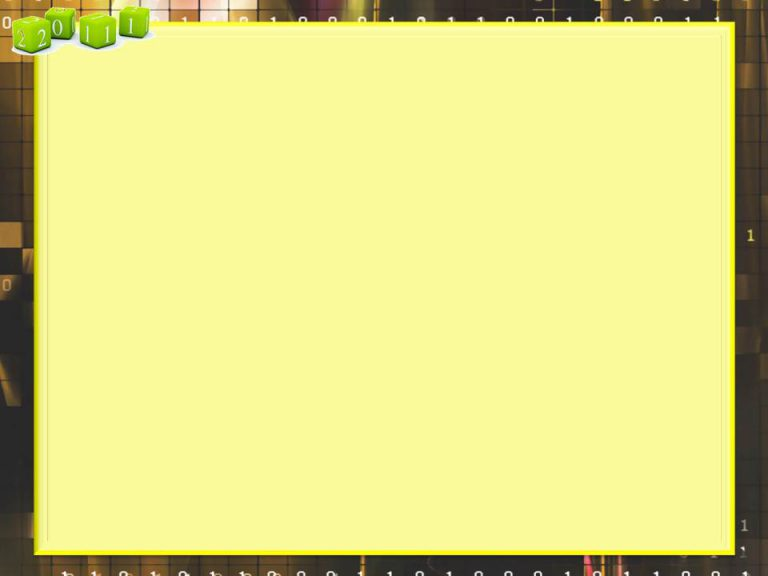 Объект исследования
Математические задачи, приводящие к парадоксам
Предмет  исследования
Решение математических задач
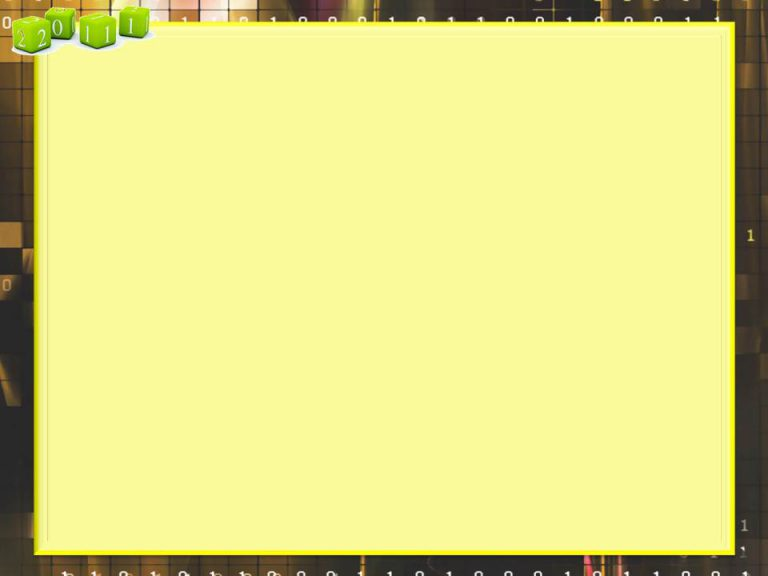 Методы исследования
подбор и изучение материала по теме исследования
анализ отобранного материала
систематизация и обобщение результатов исследования
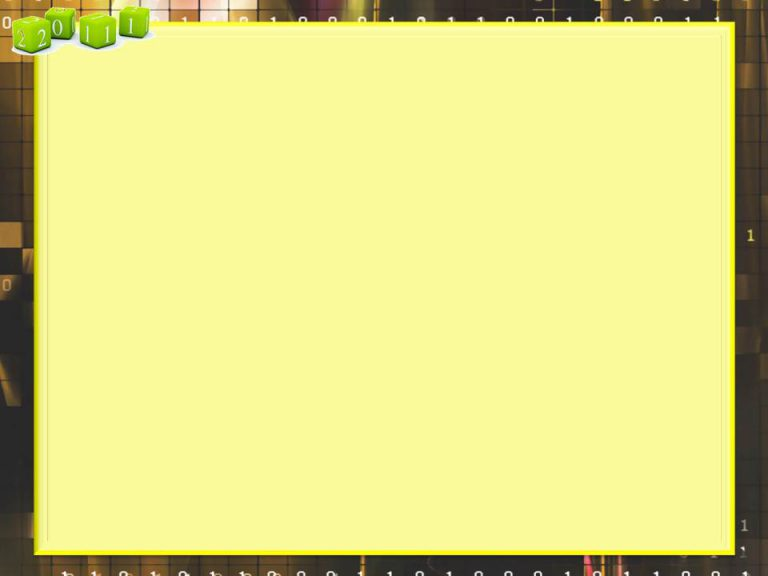 Софизм
Ложное умозаключение, которое, тем не менее, при поверхностном рассмотрении кажется правильным
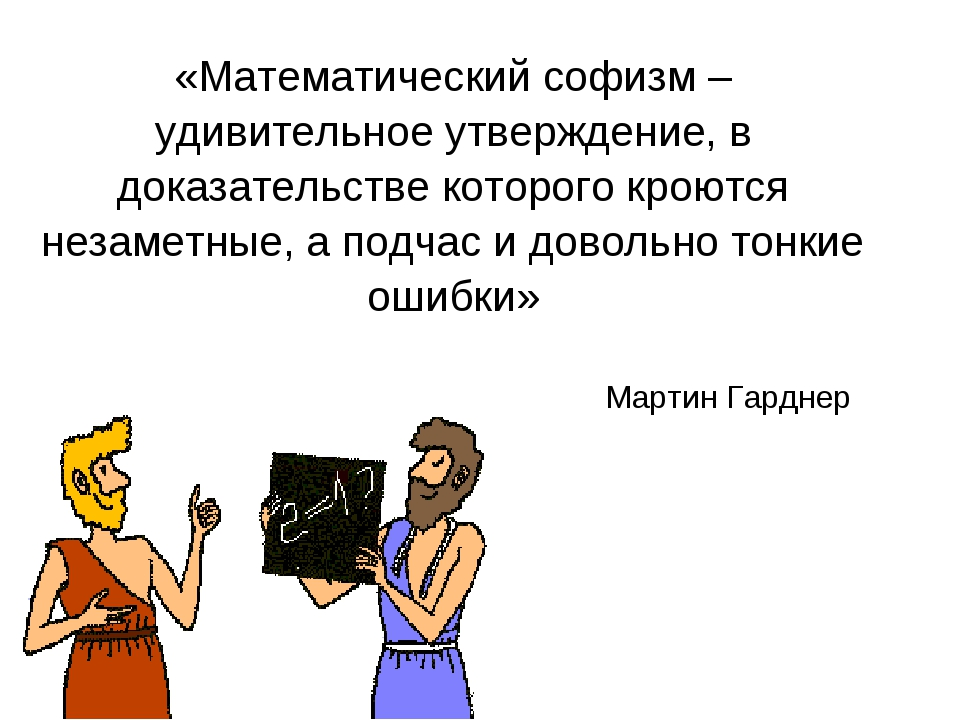 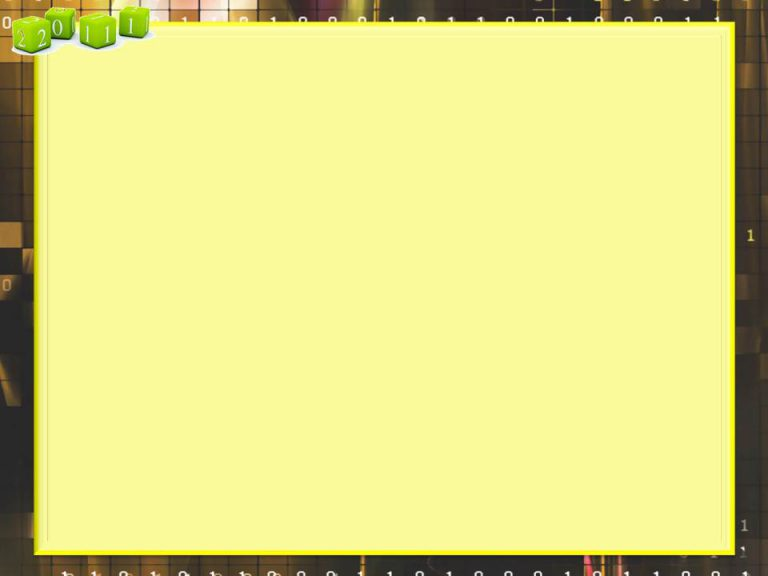 Парадокс
Это нечто необычное и удивительное, то, что расходится с привычными ожиданиями, здравым смыслом и жизненным опытом.
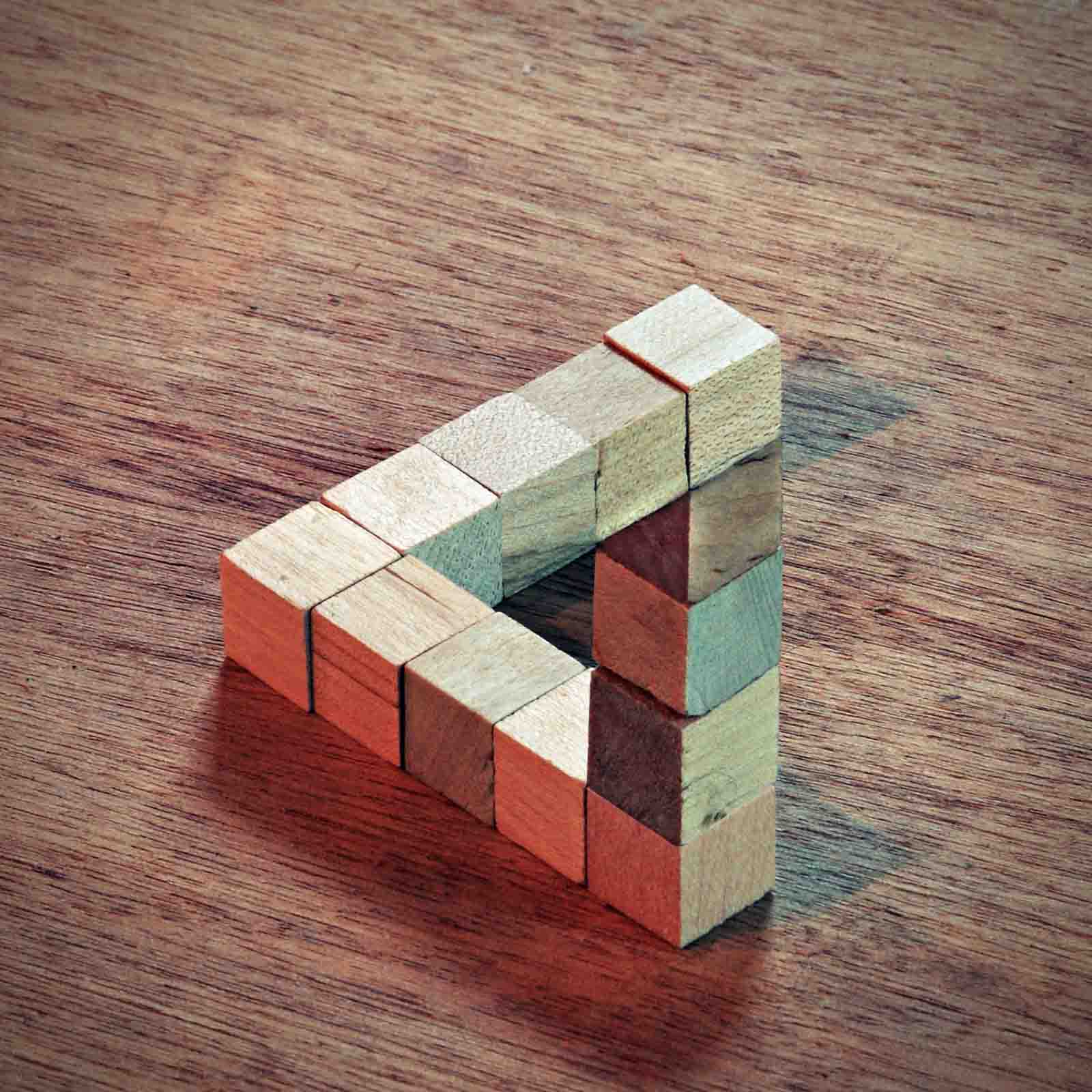 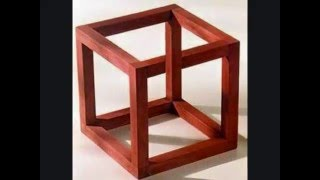 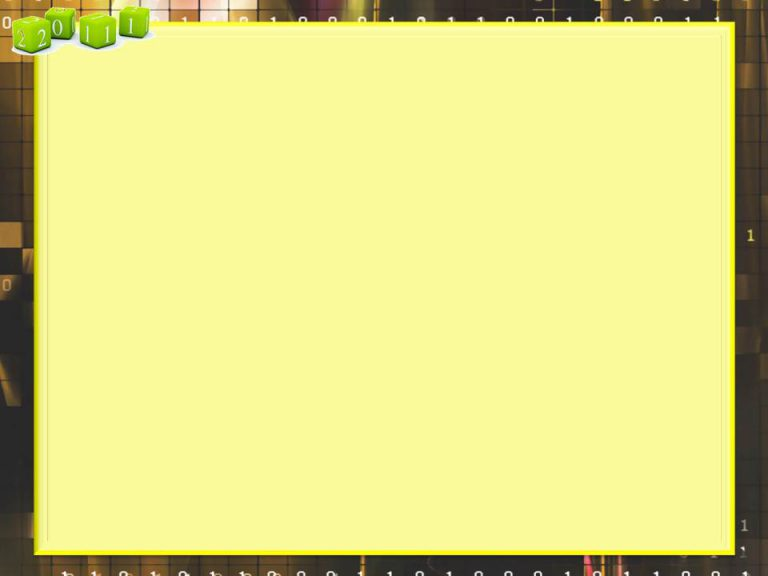 Математические софизмы
Алгебраические
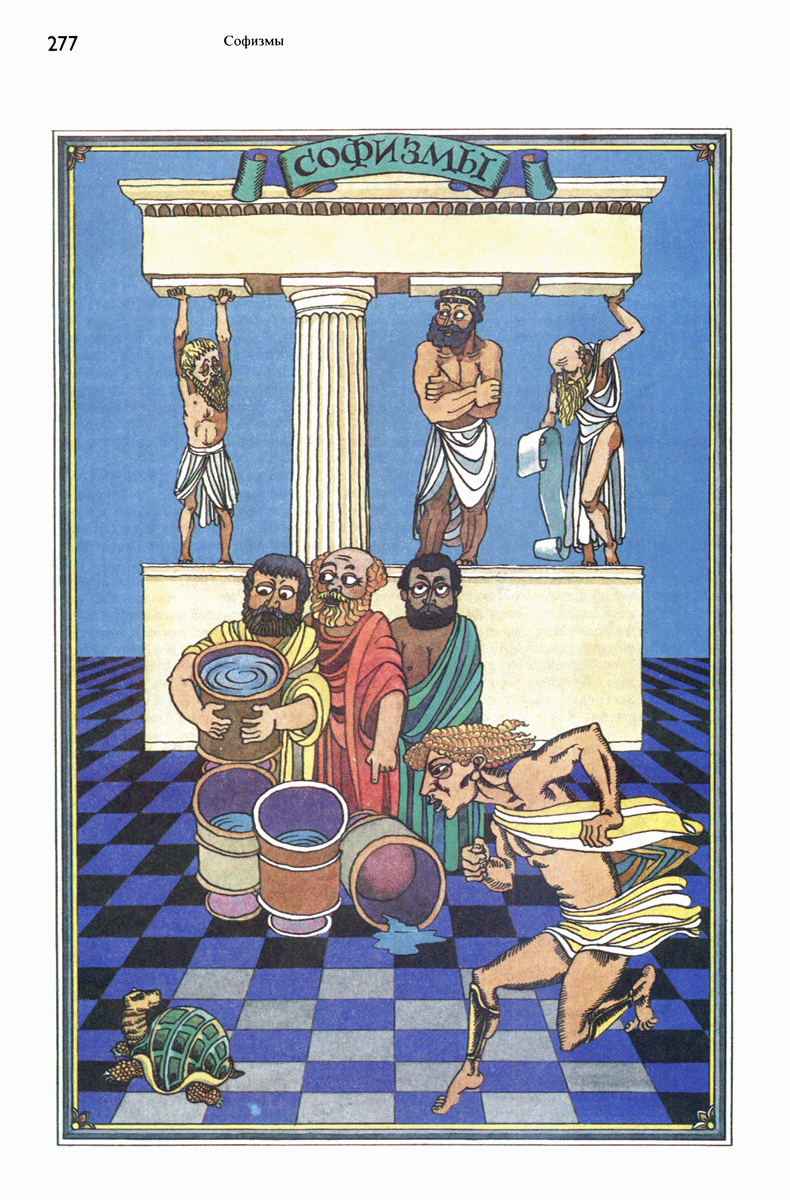 Арифметические
Геометрические
Логические
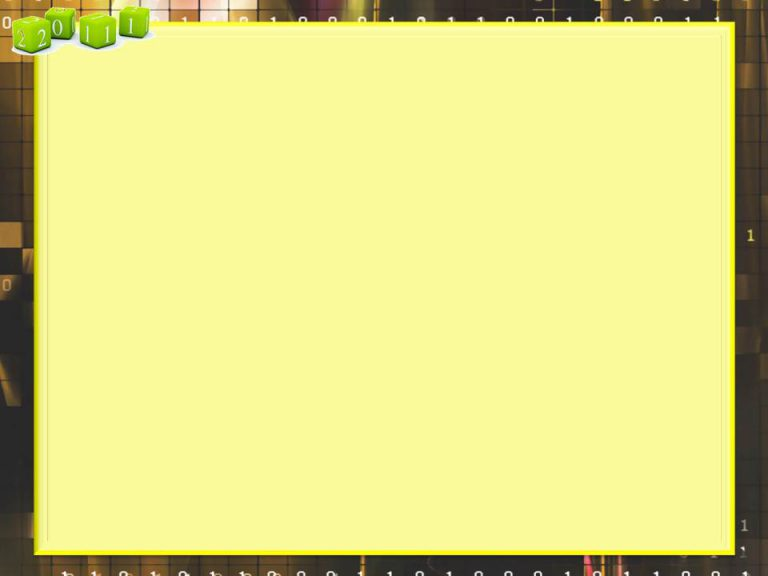 Алгебраический софизм
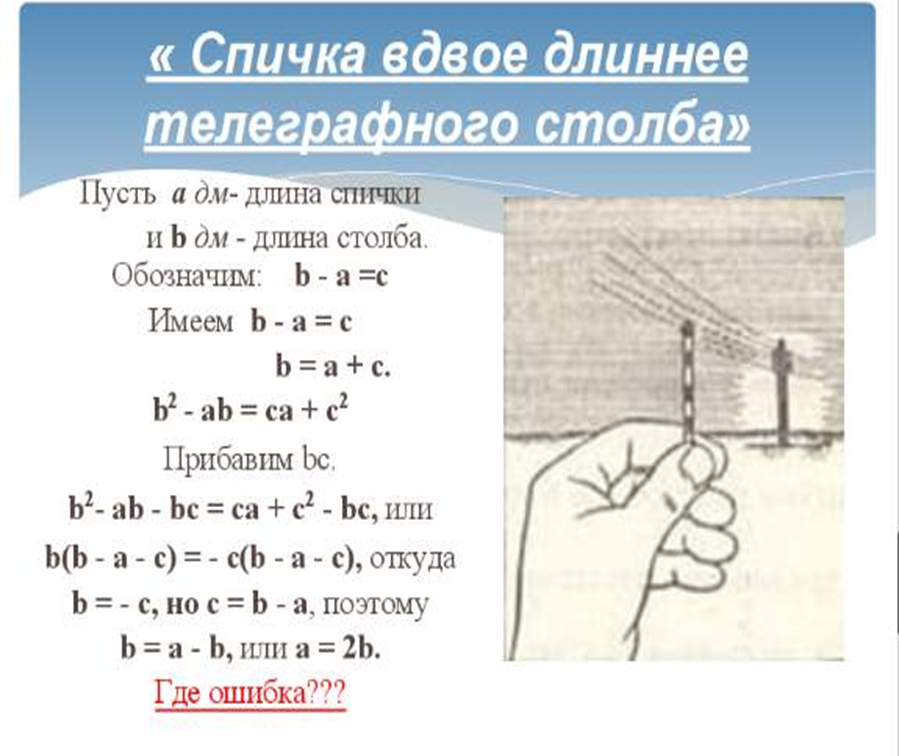 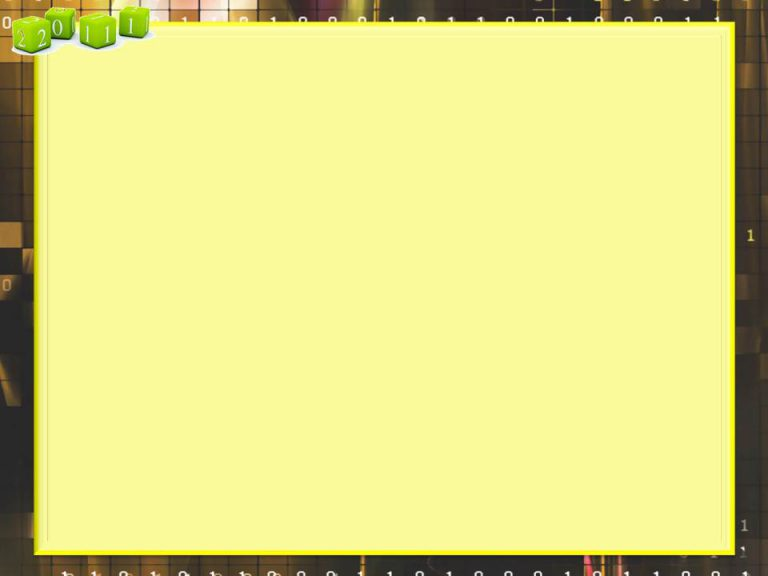 Арифметический софизм
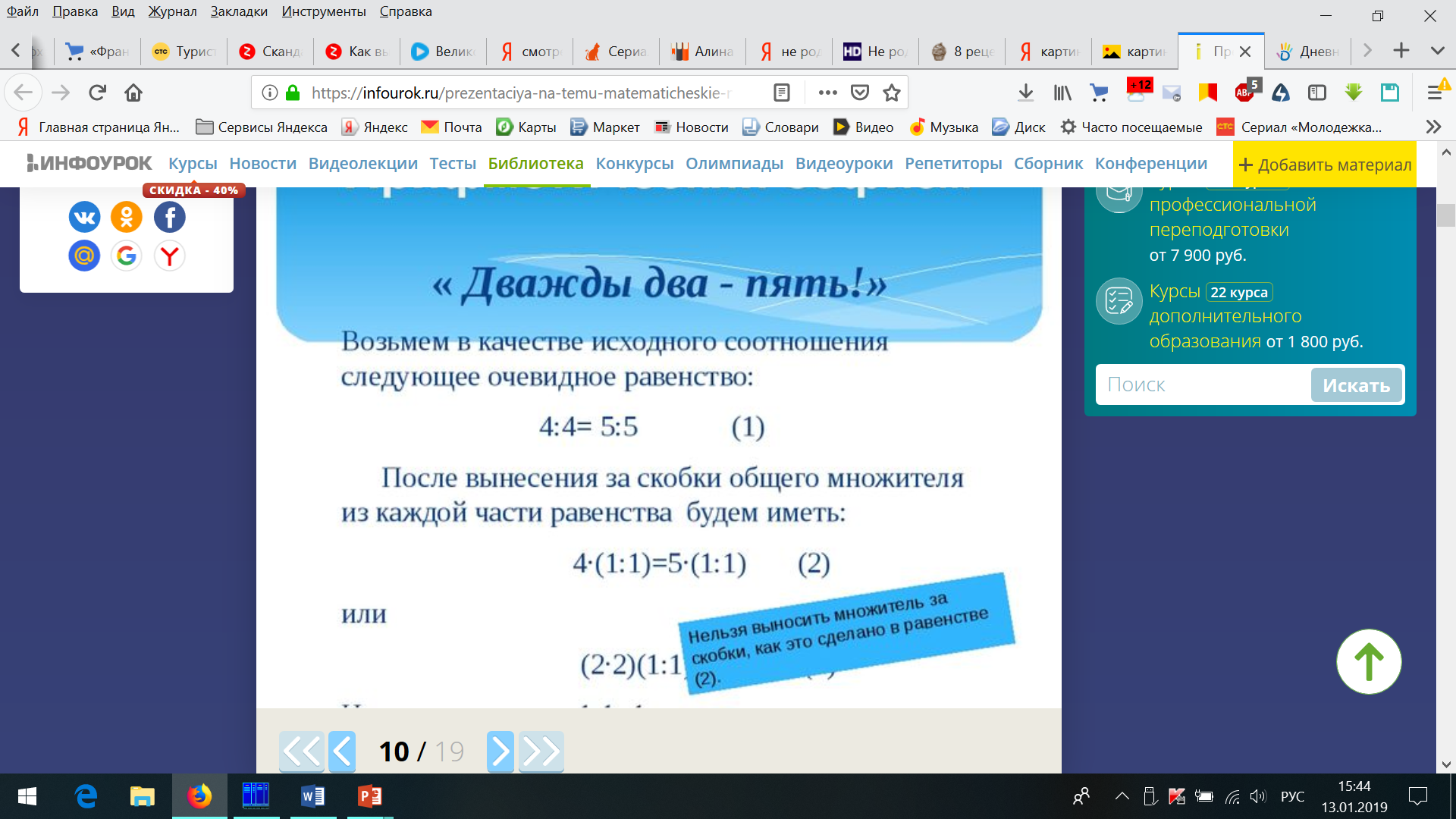 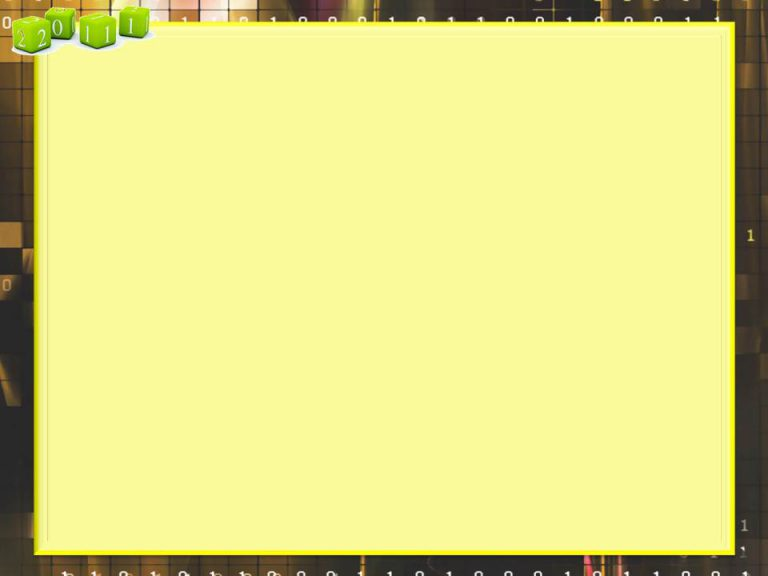 Геометрический  софизм
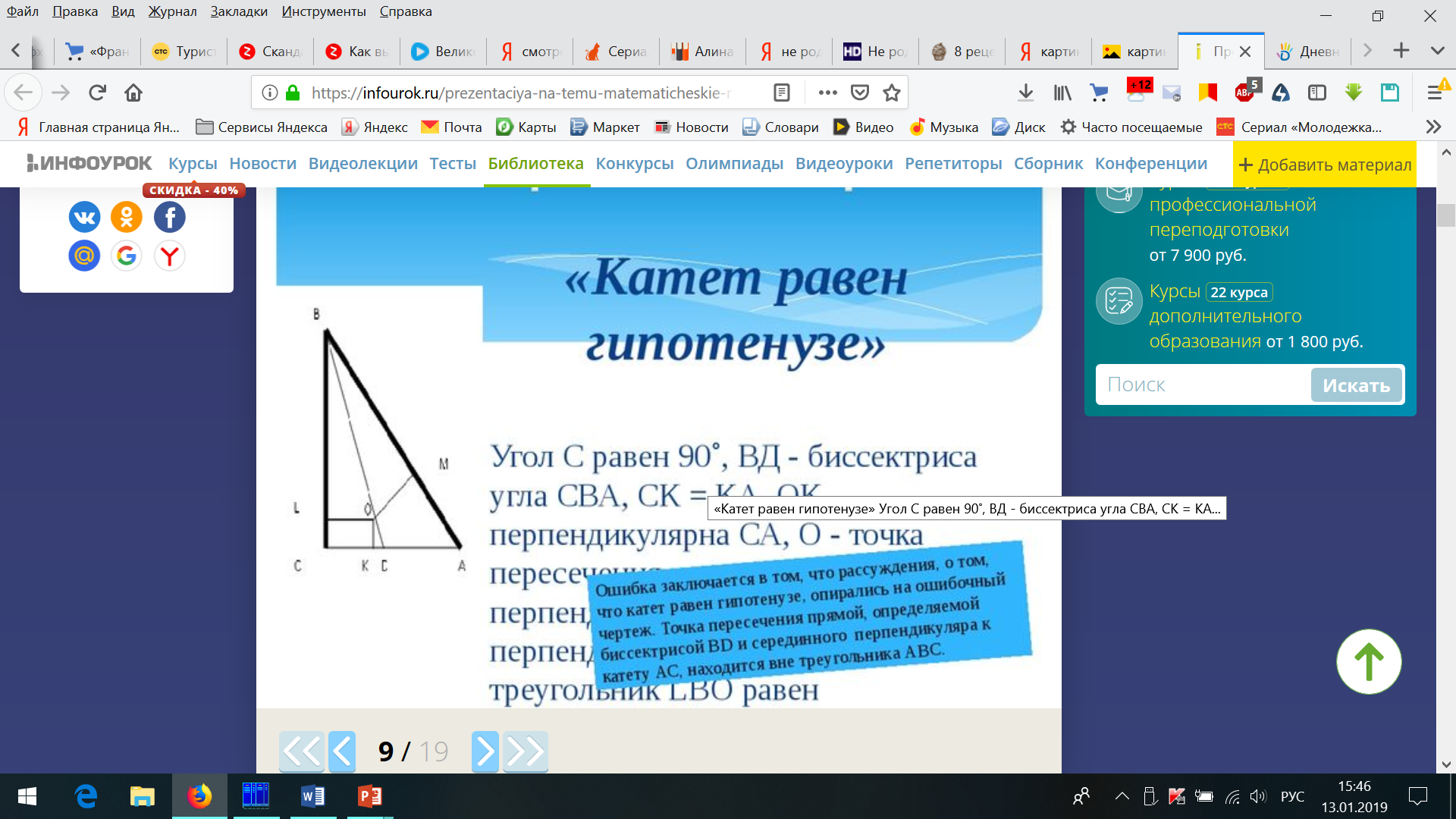 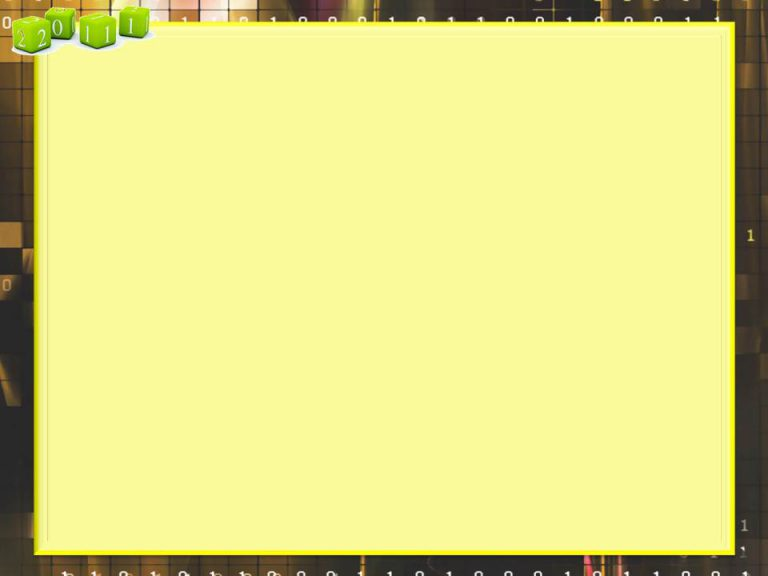 Логический   софизм
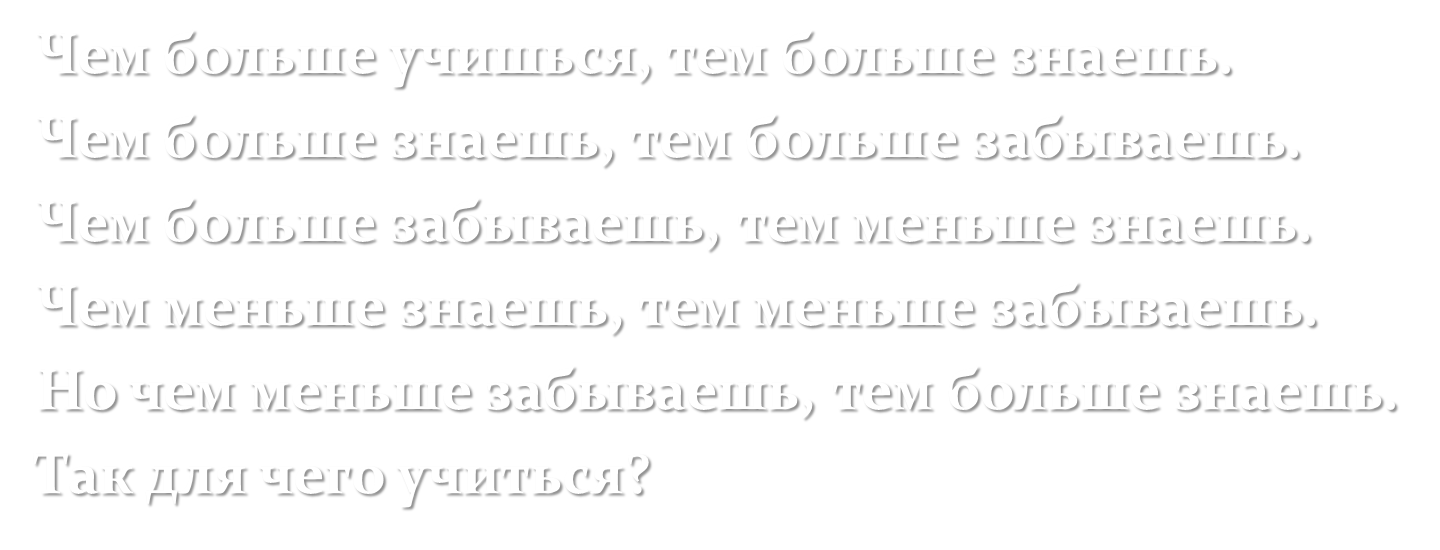 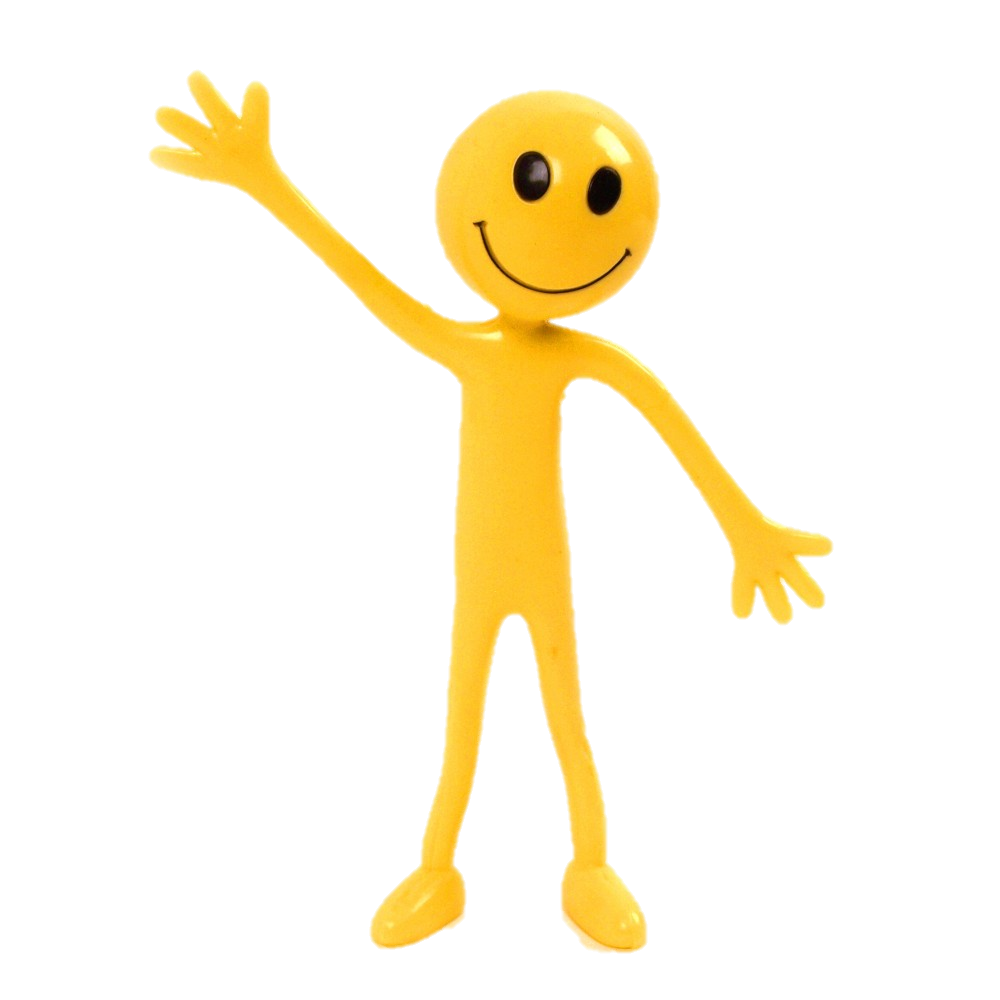 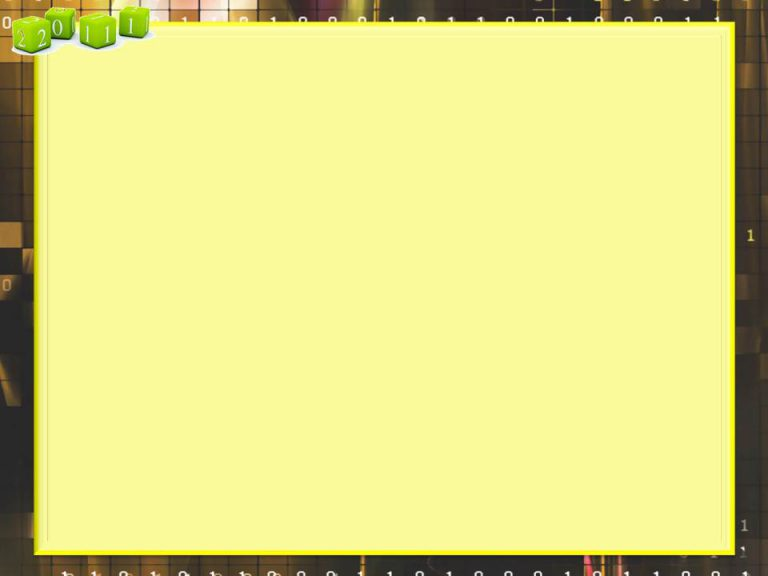 Многообразие  парадоксов.

Парадокс парикмахера
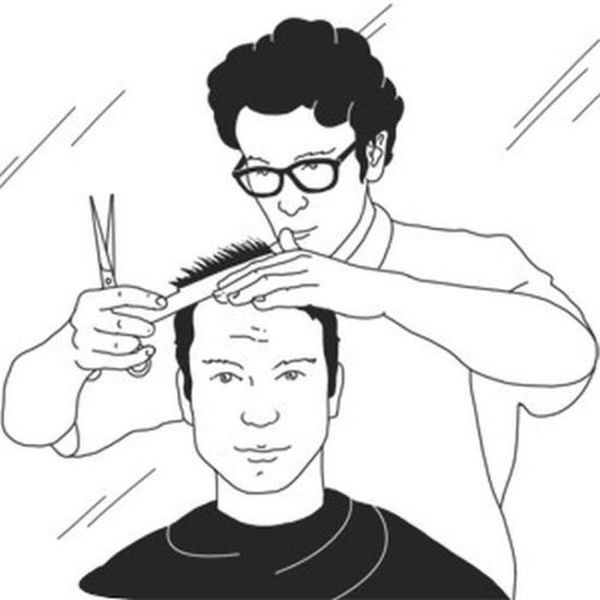 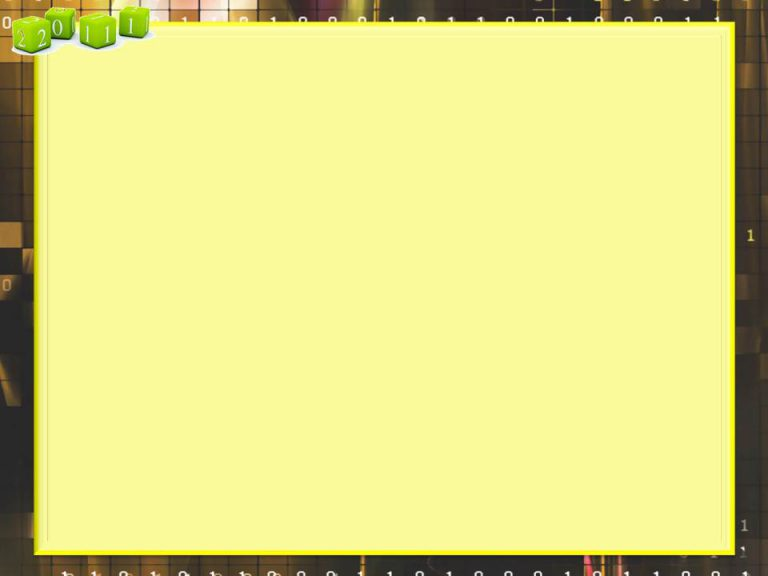 Геометрические парадоксы
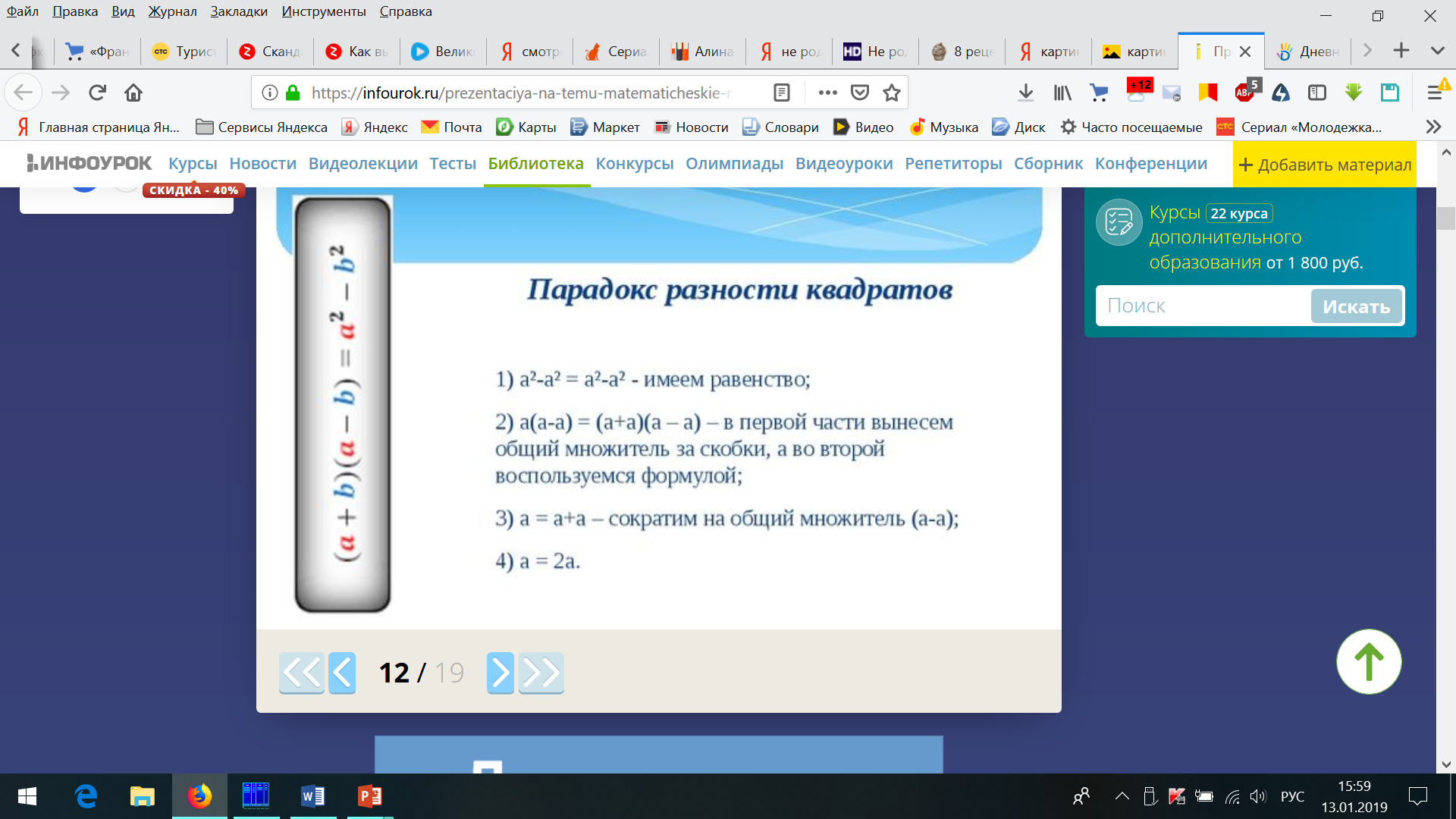 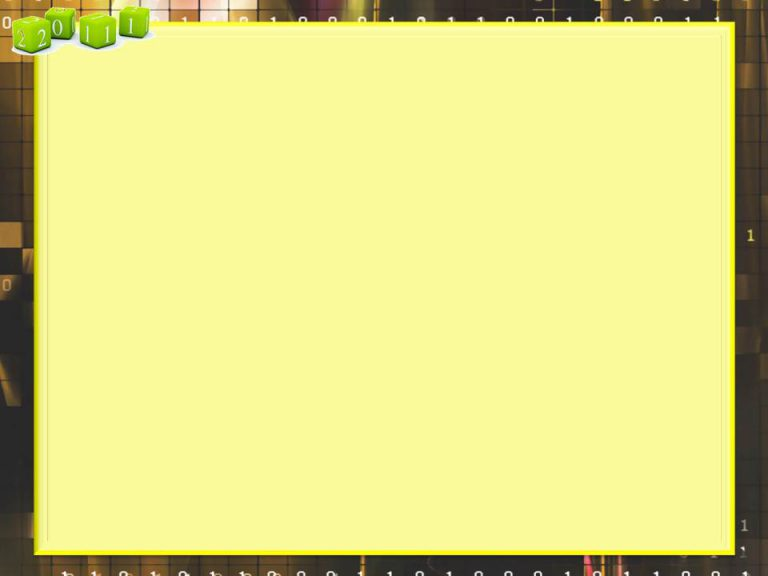 Геометрические парадоксы
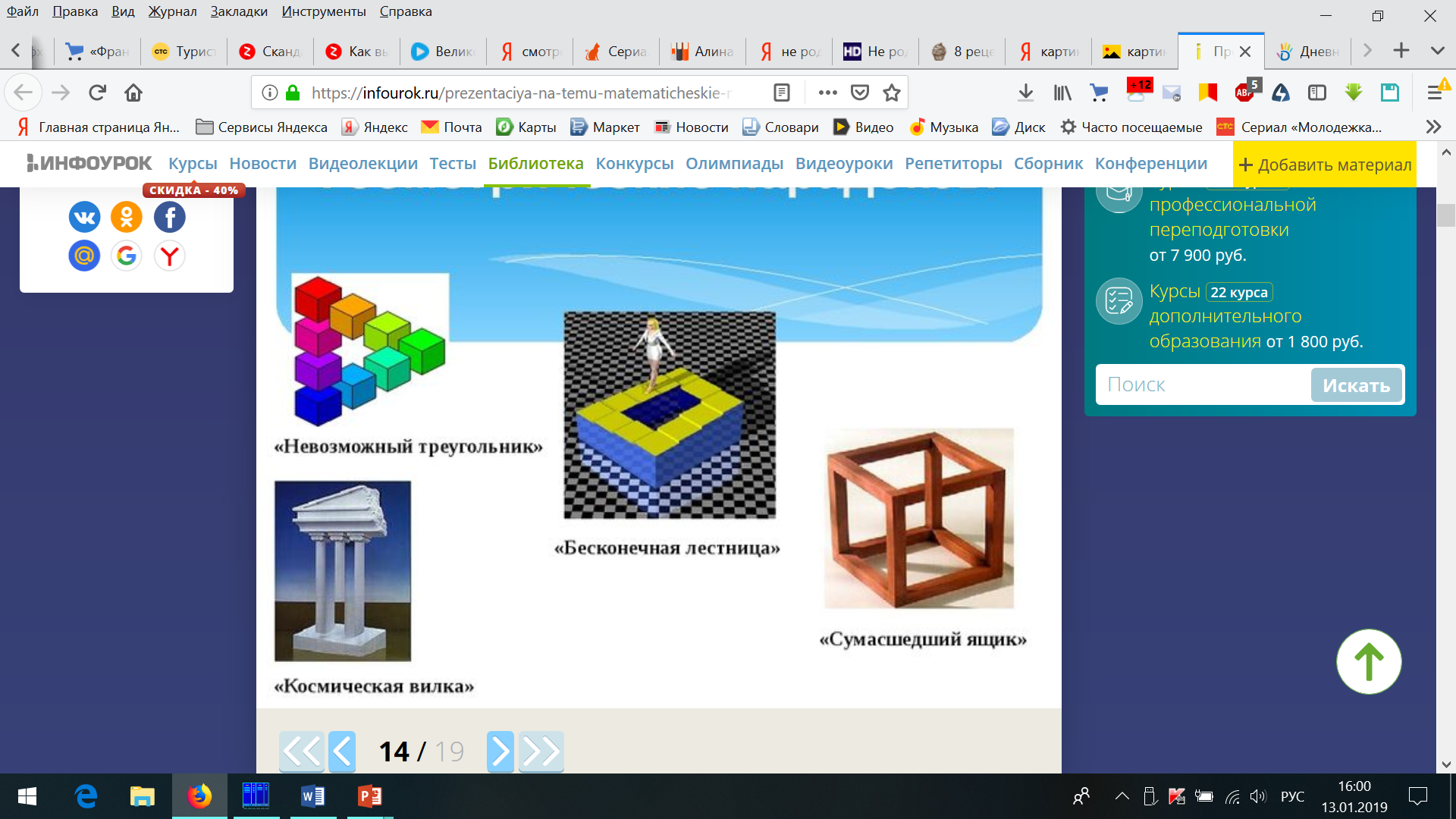 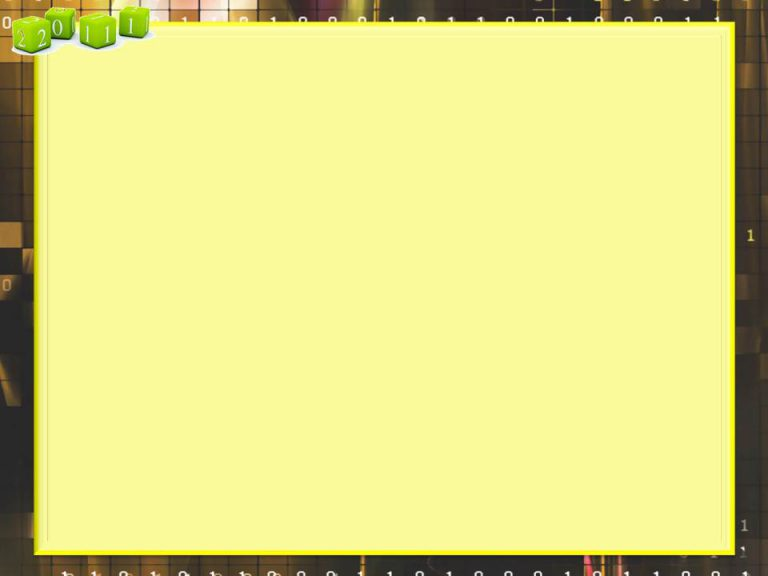 Имп – Арт – искусство парадоксальных картин

М. Эшер  «Водопад»
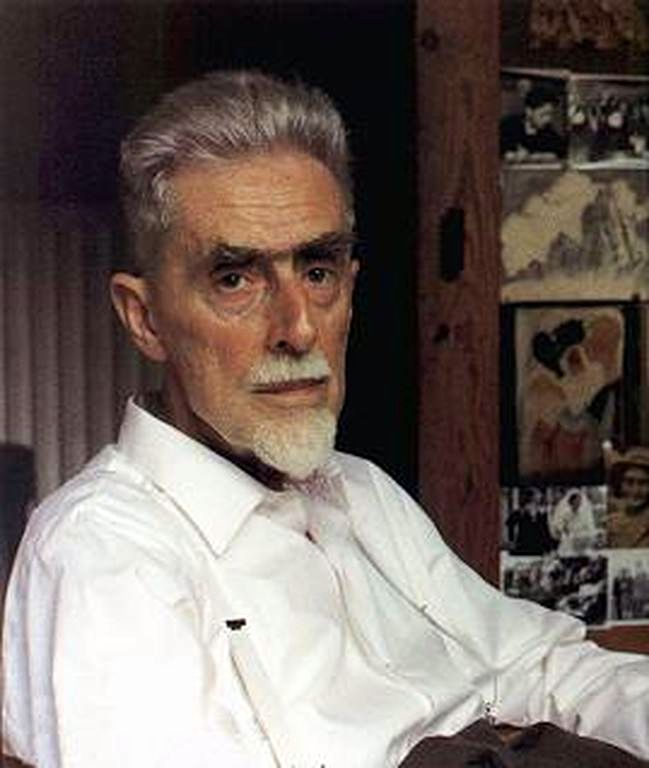 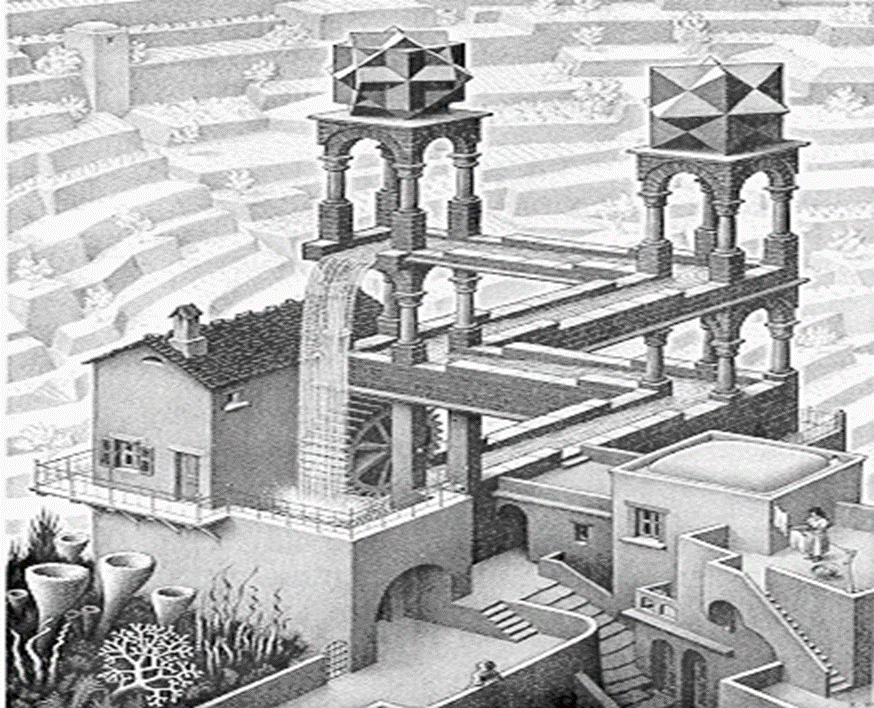 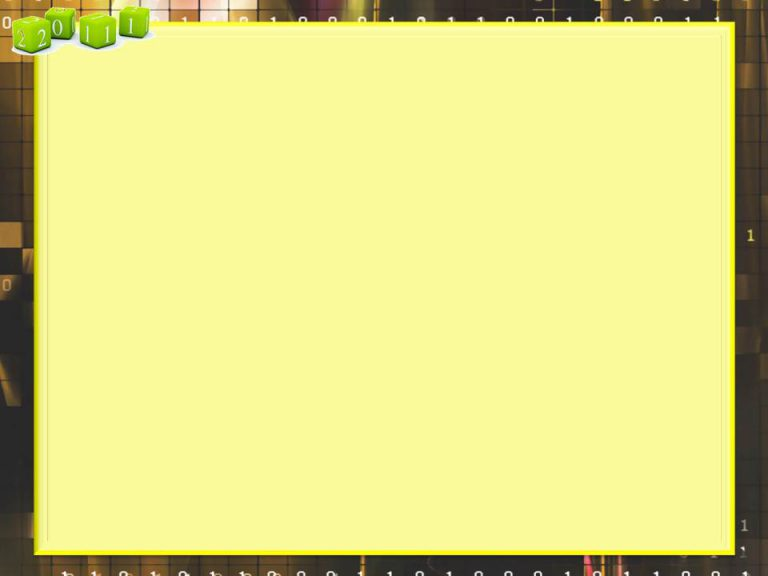 Имп – Арт – искусство парадоксальных картин

М. Эшер  «Восхождение и нисхождение »
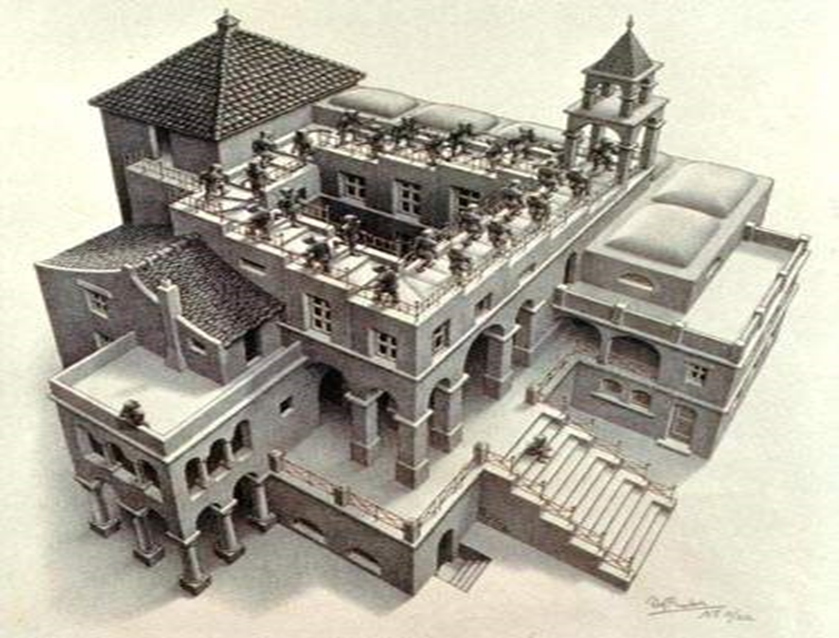 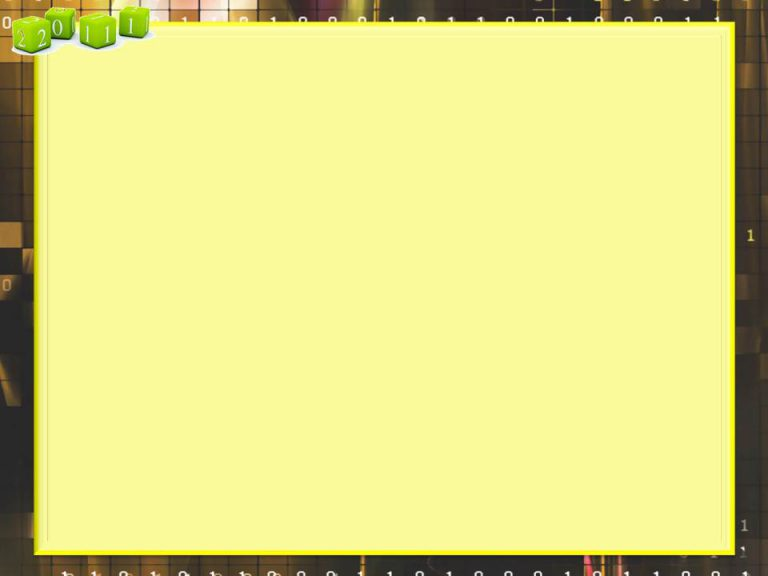 Имп – Арт – искусство парадоксальных картин

М. Эшер  гравюра «Бельведер»
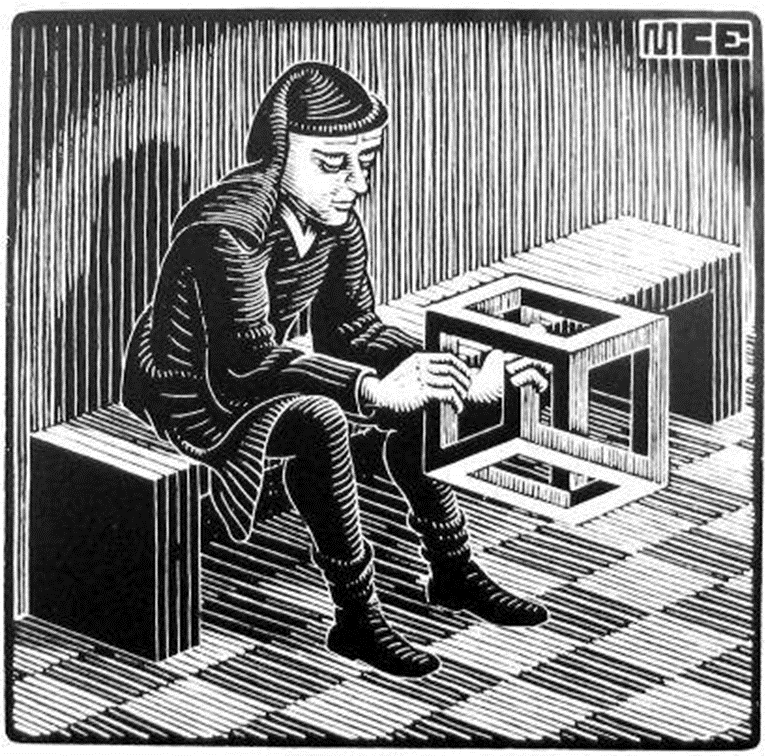 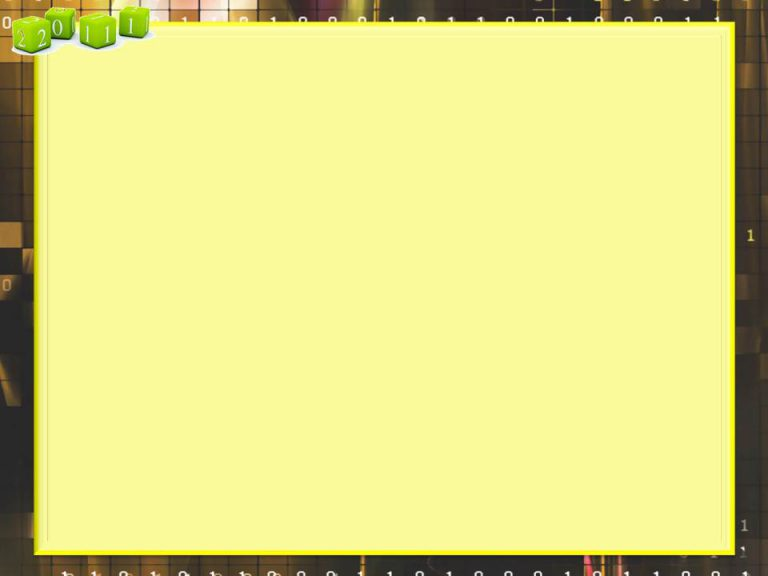 Результаты исследования
Обобщение информации в буклете
Создание презентации
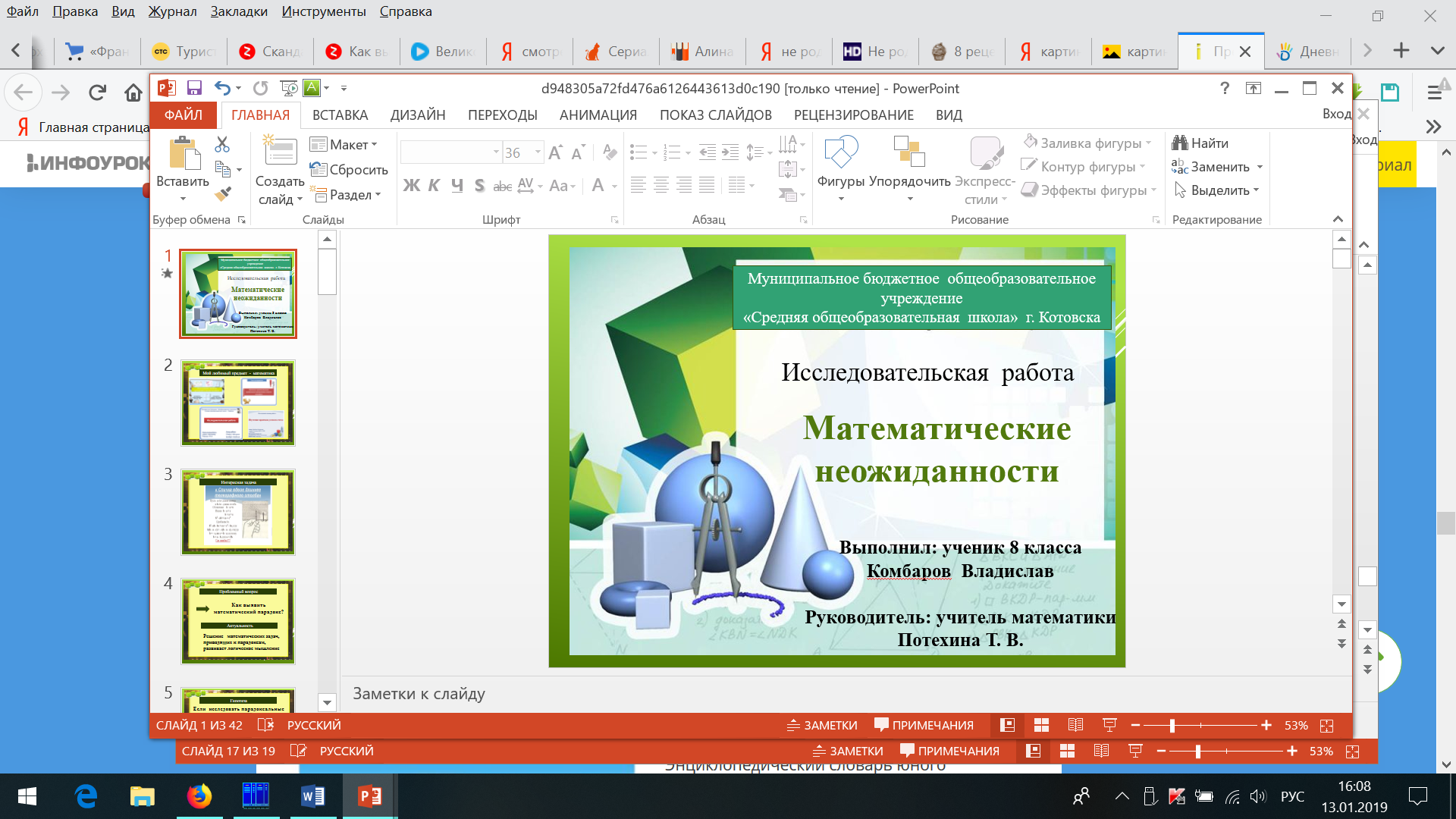 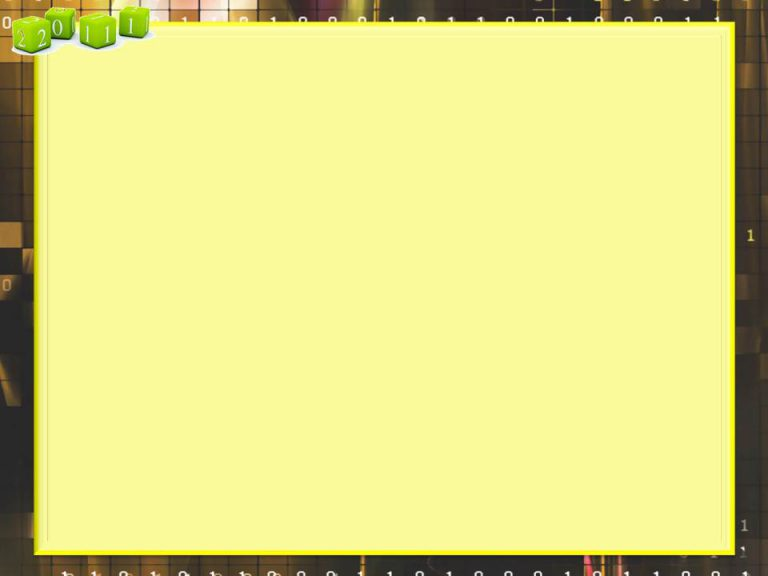 Выводы  исследования
Исследуя парадоксальные математические задачи, можно обнаружить ошибки  в их решении
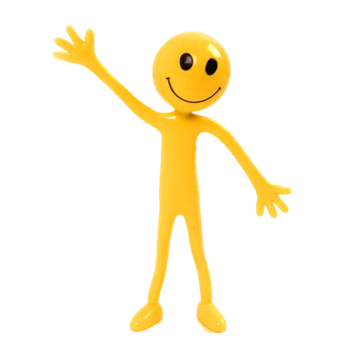 Гипотеза исследования доказана
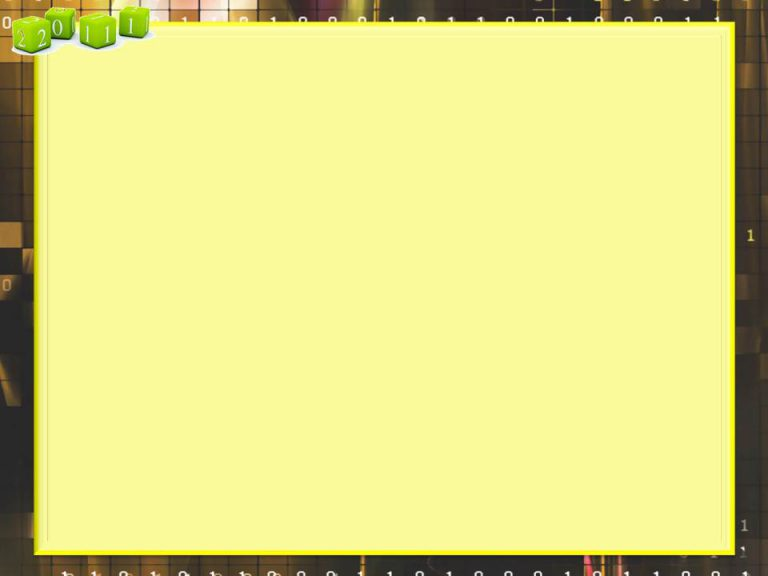 Список литературы и интернет ресурсов.
А. Г. Мадера, Д. А. Мадера «Математические софизмы», Москва, «Просвещение», 2003г. Энциклопедический словарь юного математика. 
Брадис В. М., Минковский В. Л., Харчева Л. К. «Ошибки в математических рассуждениях».
Перельман Я. И. «Занимательная математика». 
Аменицкий Н. «Математические развлечения и любопытные приёмы мышления». М.,1912г.
 Богомлов С. А. «Актуальная бесконечность.» М.; Л., 1934г. 
Горячев Д. Н., Воронец А. Н. «Задачи, вопросы и софизмы для любителей математики», М., 1903. 
Лямин А. А. «Математические парадоксы и интересные задачи», М.1911г. 
Обреимов В. И. «Математические софизмы», 2-е изд., СПб., 1889г.
https://studopedia.su/
https://ru.wikipedia.org
https://allpainters.ru